Figure 3. Effects of intra-PLC D4 receptor activation and blockade of CaMKII autophosphorylation on fear-conditioning. ...
Cereb Cortex, Volume 22, Issue 11, November 2012, Pages 2486–2494, https://doi.org/10.1093/cercor/bhr326
The content of this slide may be subject to copyright: please see the slide notes for details.
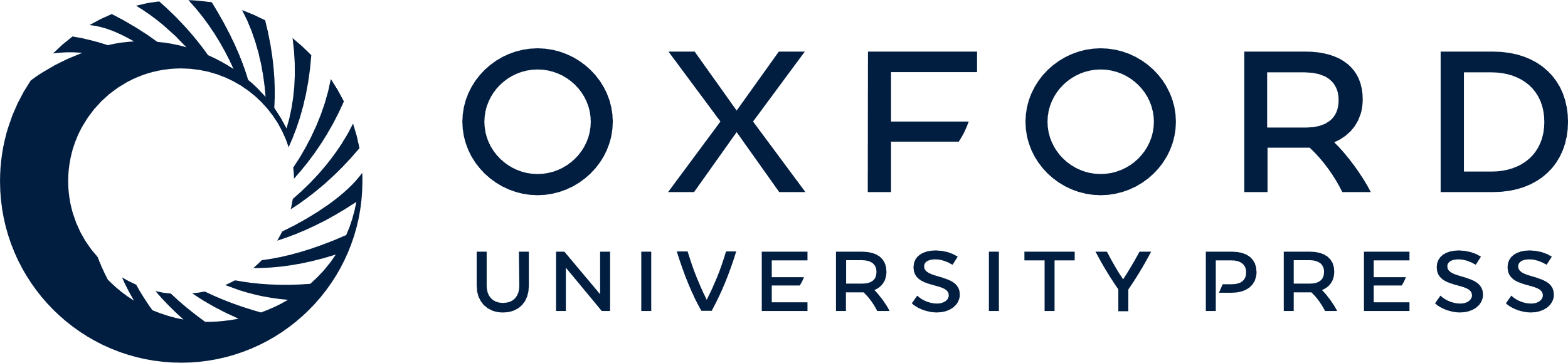 [Speaker Notes: Figure 3. Effects of intra-PLC D4 receptor activation and blockade of CaMKII autophosphorylation on fear-conditioning. (A) Saline controls showed no significant CS+-related freezing behavior. In contrast, PD 168077 (50 ng/0.5 μL) significantly potentiated the acquisition of subthreshold olfactory fear memory, demonstrated by significantly greater CS+ freezing behavior. This effect was dose dependently blocked by coadministration of the CaMKII autophosphorylation inhibitor AIP (5–50 ng/0.5 μL). (B) Analysis of fear memory-related exploratory scores revealed that saline control rats showed no associative suppression of spontaneous exploratory behavior. In contrast, PD 168077 (50 ng/0.5 μL) significantly potentiated the acquisition of subthreshold (0.4 mA footshock) fear memory, demonstrated by significant suppression of CS+-related exploratory scores. This effect was dose dependently blocked by coadministration of AIP (5–50 ng/0.5 μL).


Unless provided in the caption above, the following copyright applies to the content of this slide: © The Author 2011. Published by Oxford University Press. All rights reserved. For permissions, please e-mail: journals.permissions@oup.com]